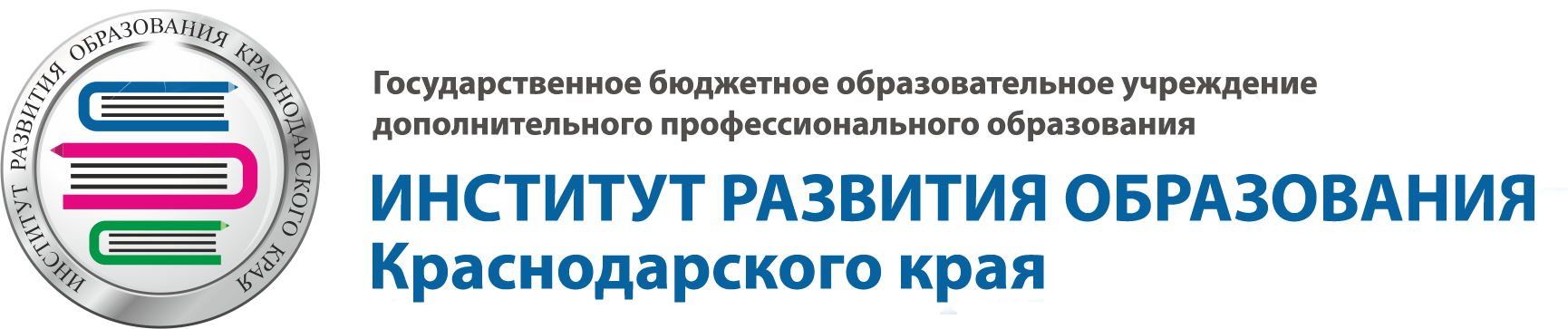 Об организации повышения квалификации по обновленным ФГОС
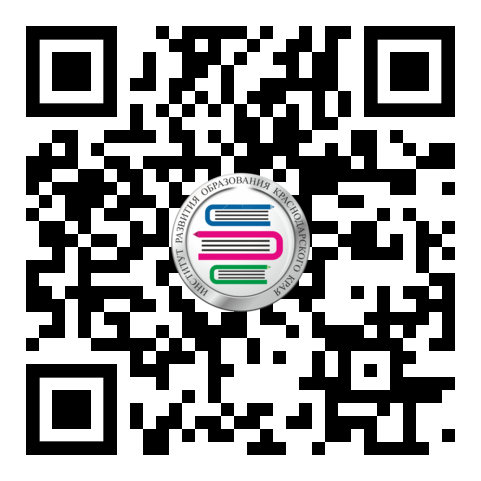 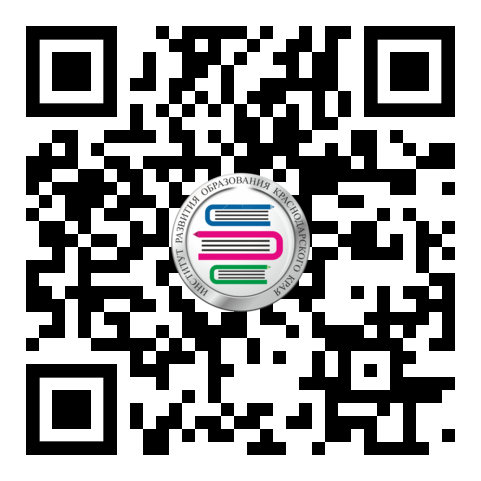 Терновая Людмила Николаевна,
 проректор ГБОУ ДПО «Институт развития образования» Краснодарского края
Апрель 2022
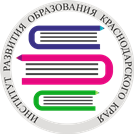 Численность учителей, которые пройдут ПК и приступят к реализации обновленных ФГОС с 01.09.2022 года
Начальное общее образование
Основное общее образование
Общая численность
Количество учителей, которые приступят с 01.09.2022 года к реализации обновленных ФГОС НОО и ООО
Обучение педагогических работников по ДПП ПК
«Реализация требований обновлённых ФГОС НОО, ФГОС ООО в работе учителя»
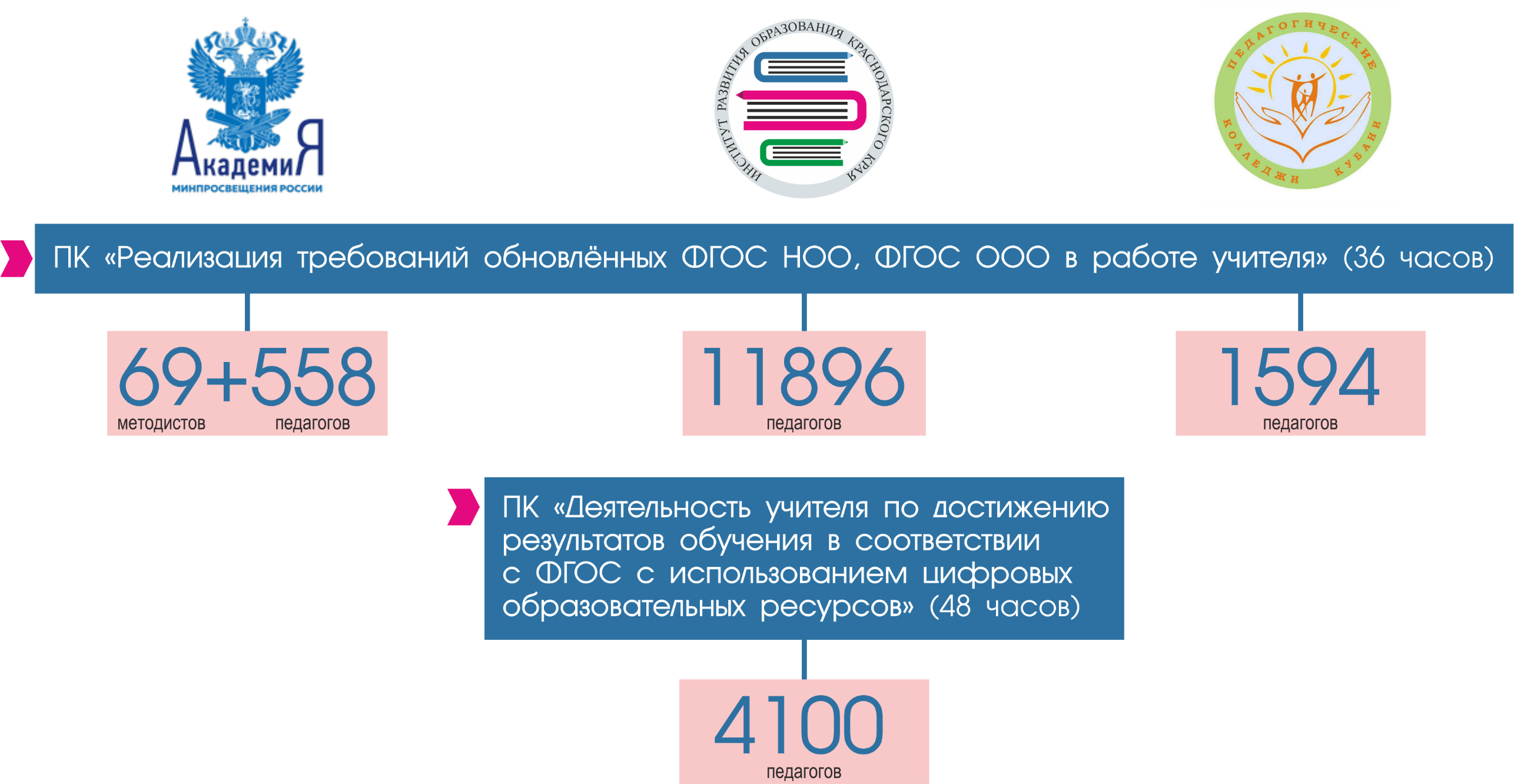 1798
239+141 методисты
559
11339
4100
[Speaker Notes: В Краснодарском крае 18 146 педагогических работников запланировано по на обучение по обновленным программ ФГОС НОО, ФГОС ООО.
Институт заключил лицензионный договор с Академия Минпросвещения России на реализацию типовой программы ДПП ПК «Реализация требований обновлённых ФГОС НОО, ФГОС ООО в работе учителя» в объеме 36 часов. 
Вторая программа обучения по теме «Деятельность учителя по достижению результатов обучения в соответствии с ФГОС с использованием цифровых образовательных ресурсов» в объеме 48 часов вошла в федеральный реестр.
На текущий момент готовятся к подписанию лицензионные договоры 3-х педагогических колледжей: «Ленинградский социально-педагогический колледж», «Новороссийский социально-педагогический колледж», «Ейский полипрофильный колледж». 
Четыре участника обучения будут соблюдать единый регламент проведения программы повышения квалификации: очно-заочный, с использование дистанционных технологий (18 час -  дистанционно, 18 час – очно).
В целях реализации программ профессорско-преподавательский состав Института и колледжей обучен в Академии Минпросвещения.]
Учителя обучившиеся в ФГАОУ ДПО «Академия Минпросвещения России» (1 поток)
239 слушателей
Доля слушателей, приступивших к обучению по программе «Реализация требований обновлённых ФГОС НОО, ФГОС ООО в работе учителя»
Выполнение промежуточной аттестации на 20.04.2022 (второй поток)
Типовая ДПП ПК «Реализация требований обновлённых ФГОС НОО, ФГОС ООО в работе учителя
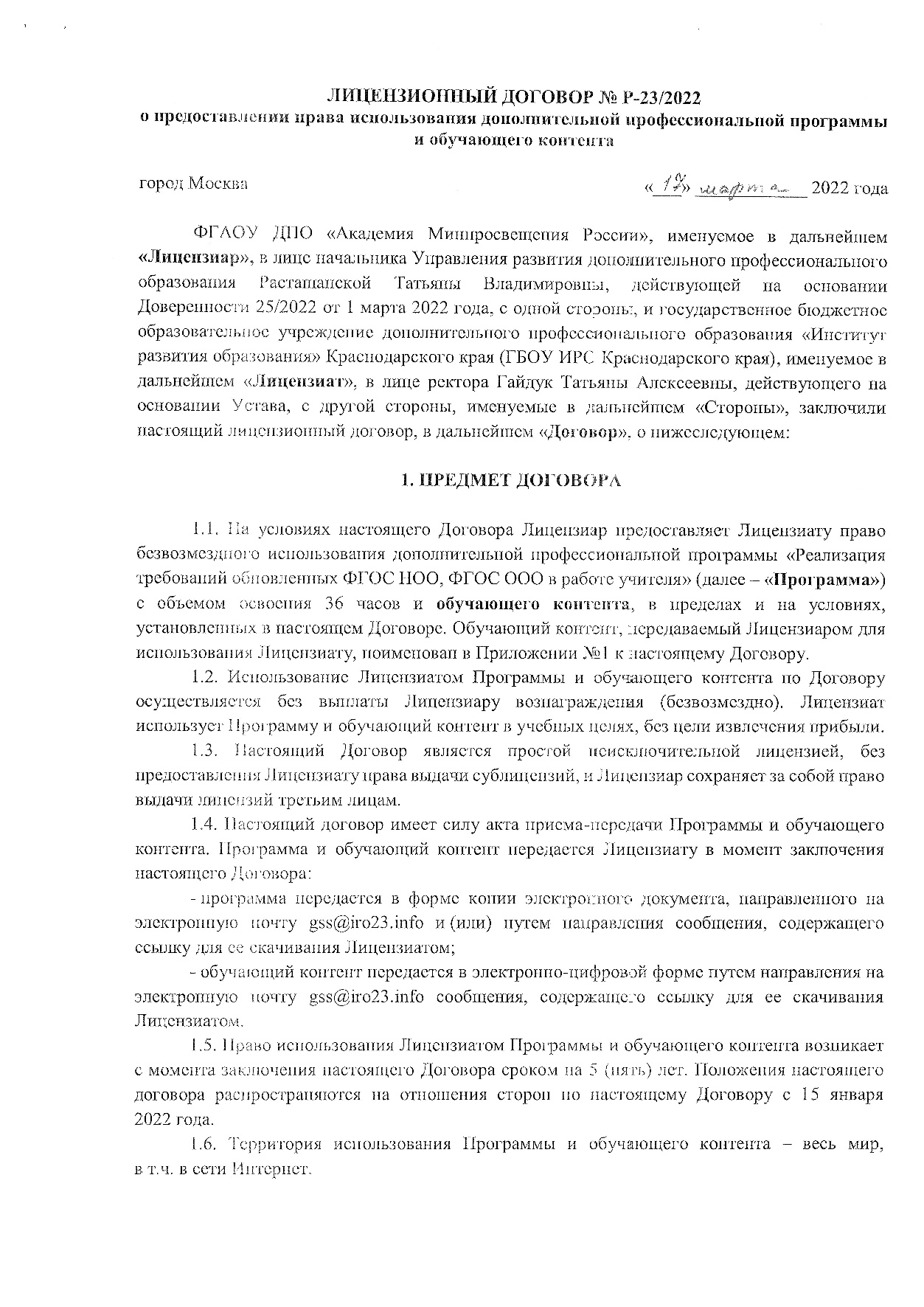 Организации – лицензиаты программы
ГБОУ ИРО Краснодарского края
ГАПОУ КК «Ленинградский социально-педагогический колледж»

ГБПОУ КК «Ейский полипрофильный колледж»

ГБПОУ КК «Новороссийский социально-педагогический колледж»
Повышение квалификации учителей-предметников по обновленным ФГОС
Обучение в рамках регионального проекта «Цифровая образовательная среда»
Обучение по программе, разработанной
Академией просвещения
«Реализация требований обновленных 
ФГОС НОО, ФГОС ООО в работе учителя»
(36 часов)
«Организация учебной деятельности 
с применением современных цифровых
 технологий в условиях внедрения обновленных
 ФГОС»
(48 часов)
Очна-заочная, с применений дистанционных технологий
В первую очередь для 136 школ – участников регионального проекта «Цифровая образовательная среда» 2022 года (по предметам учебных планов 1 и 5-х классов)
Типовая ДПП ПК «Реализация требований обновлённых ФГОС НОО, ФГОС ООО в работе учителя»
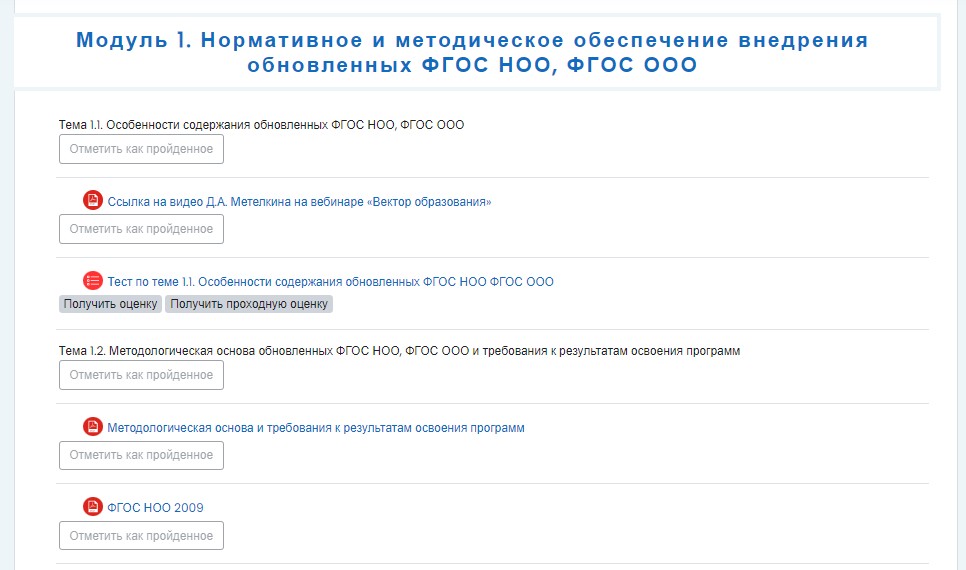 https://dppo.apkpro.ru/bank/detail/4683
https://do.iro23.ru/course/index.php?categoryid=26
ДПП ПК «Деятельность учителя по достижению результатов обучения в соответствии с ФГОС с использованием цифровых образовательных ресурсов»
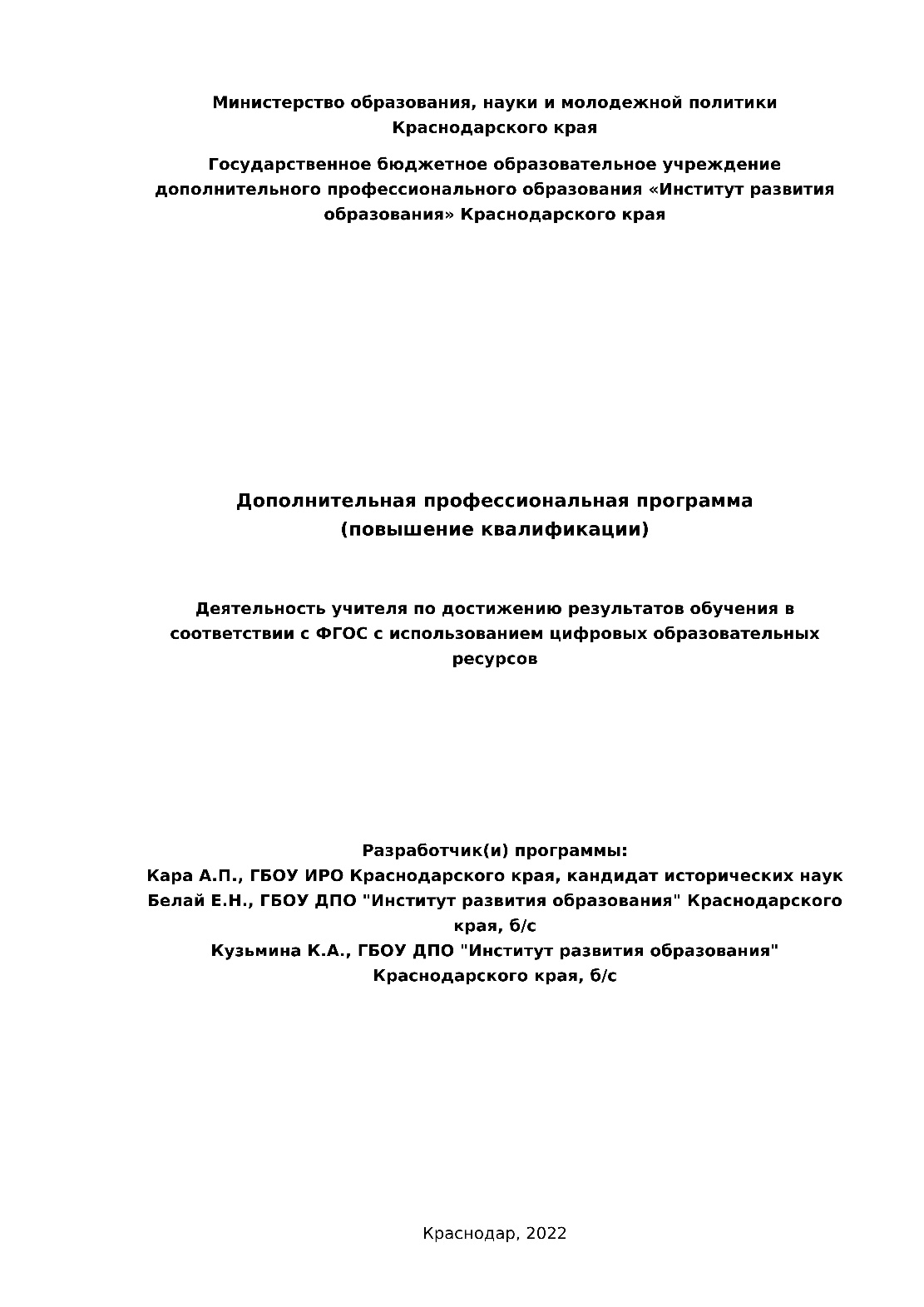 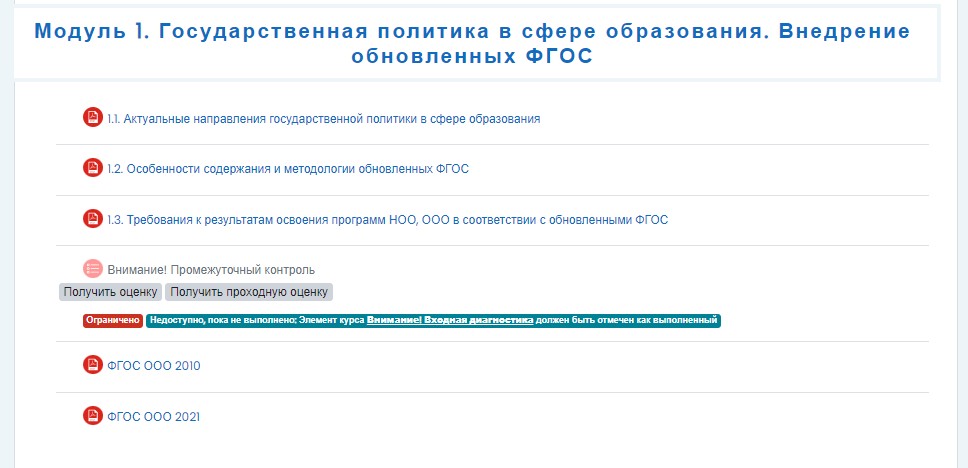 https://dppo.apkpro.ru/bank/detail/6091
https://do.iro23.ru/course/index.php?categoryid=27
Распределение контингента слушателей
Распределение контингента слушателей
Свод по ФГОС НОО
Типовая ДПП ПК «Реализация требований обновлённых ФГОС НОО, ФГОС ООО в работе учителя
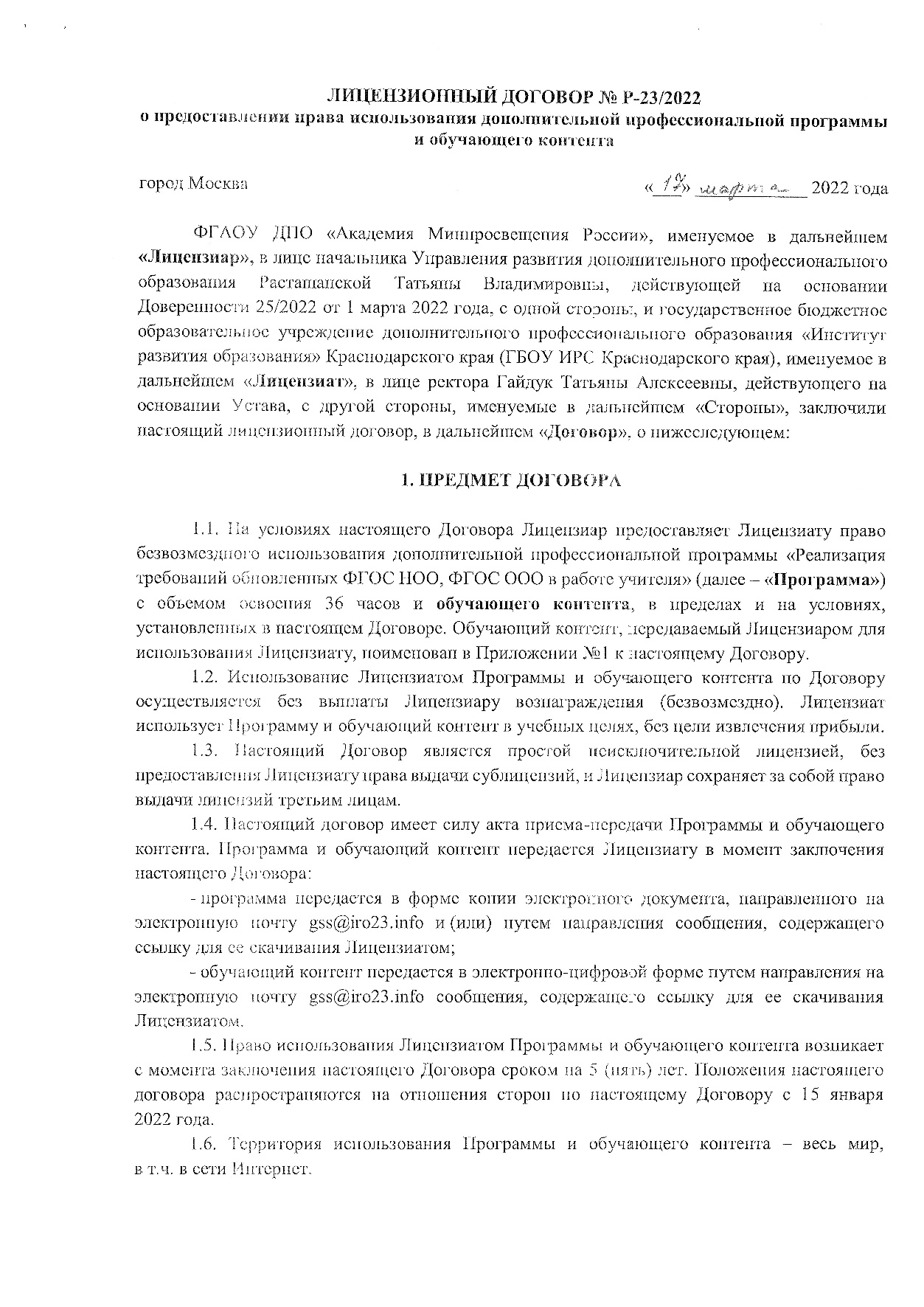 Организации – лицензиаты программы
ГБОУ ИРО Краснодарского края
ГАПОУ КК «Ленинградский социально-педагогический колледж»

ГБПОУ КК «Ейский полипрофильный колледж»

ГБПОУ КК «Новороссийский социально-педагогический колледж»
Распределение обучения организациями СПО (начальное образование)
ГБПОУ КК «Ейский полипрофильный колледж»
ГАПОУ КК «Ленинградский социально-педагогический колледж»
ГБПОУ КК «Новороссийский социально-педагогический колледж»
867 человек
Распределение обучения организациями СПО (Физическая культура)
ГБПОУ КК «Ейский полипрофильный колледж»
ГБПОУ КК «Новороссийский социально-педагогический колледж»
622 человека
Распределение обучения организациями СПО (Музыка, изобразительное искусство)
ГБПОУ КК «Ейский полипрофильный колледж»
Музыка
Изобразительное искусство
309 человек
Распределение обучения организациями СПО
ГБПОУ КК «Ейский полипрофильный колледж»
ГАПОУ КК «Ленинградский социально-педагогический колледж»
ГБПОУ КК «Новороссийский социально-педагогический колледж»
641
718
439
Начальные классы
403 слушателя
439 слушателей
25 слушателей
867
Физическая культура
315 слушателей
307 слушателей
622
Музыка, изобразительное искусство
151 слушатель
309
158 слушателей
Итого: 1798
Обучение в сторонних организациях
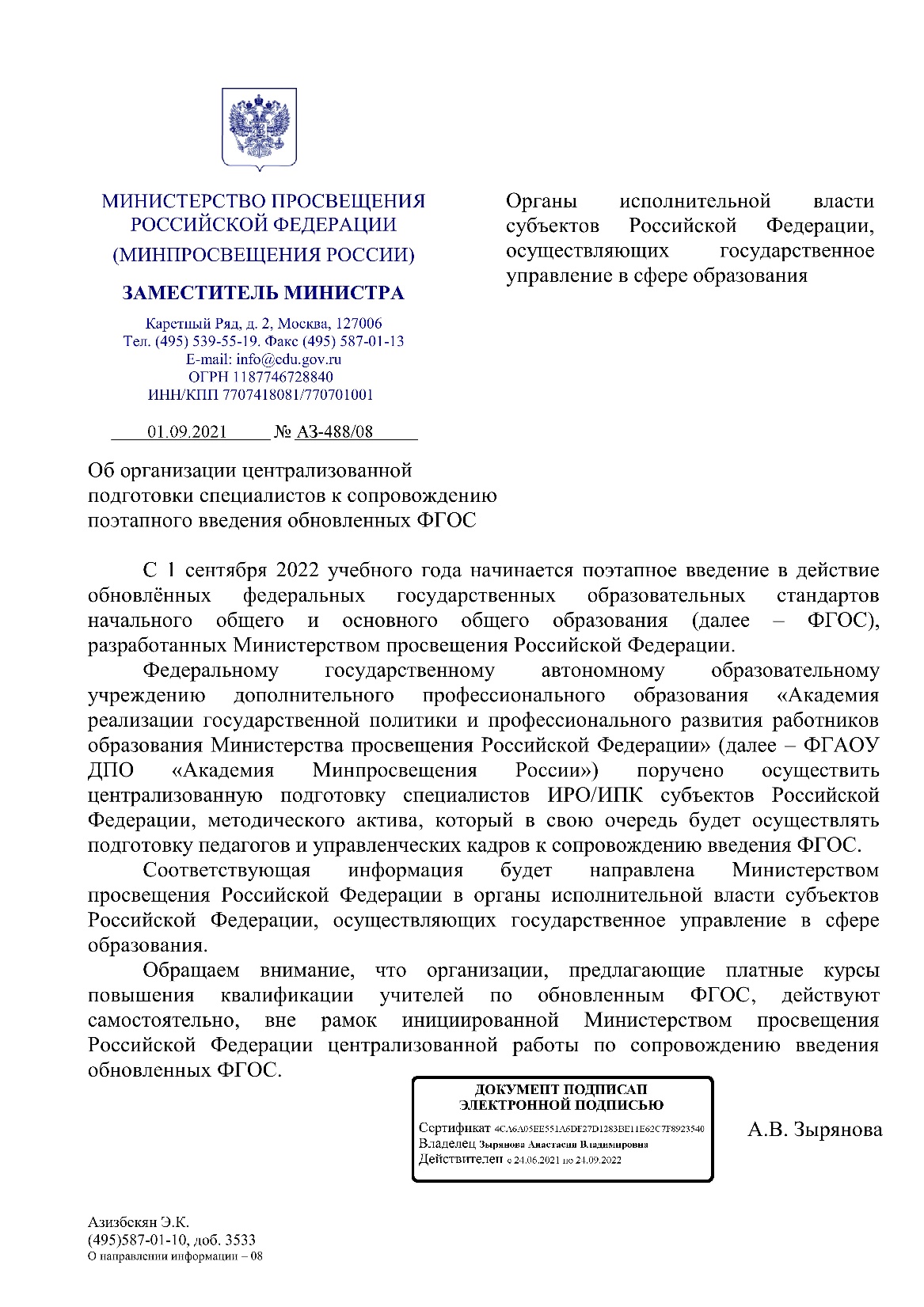 Регистрация на сайте ИРО
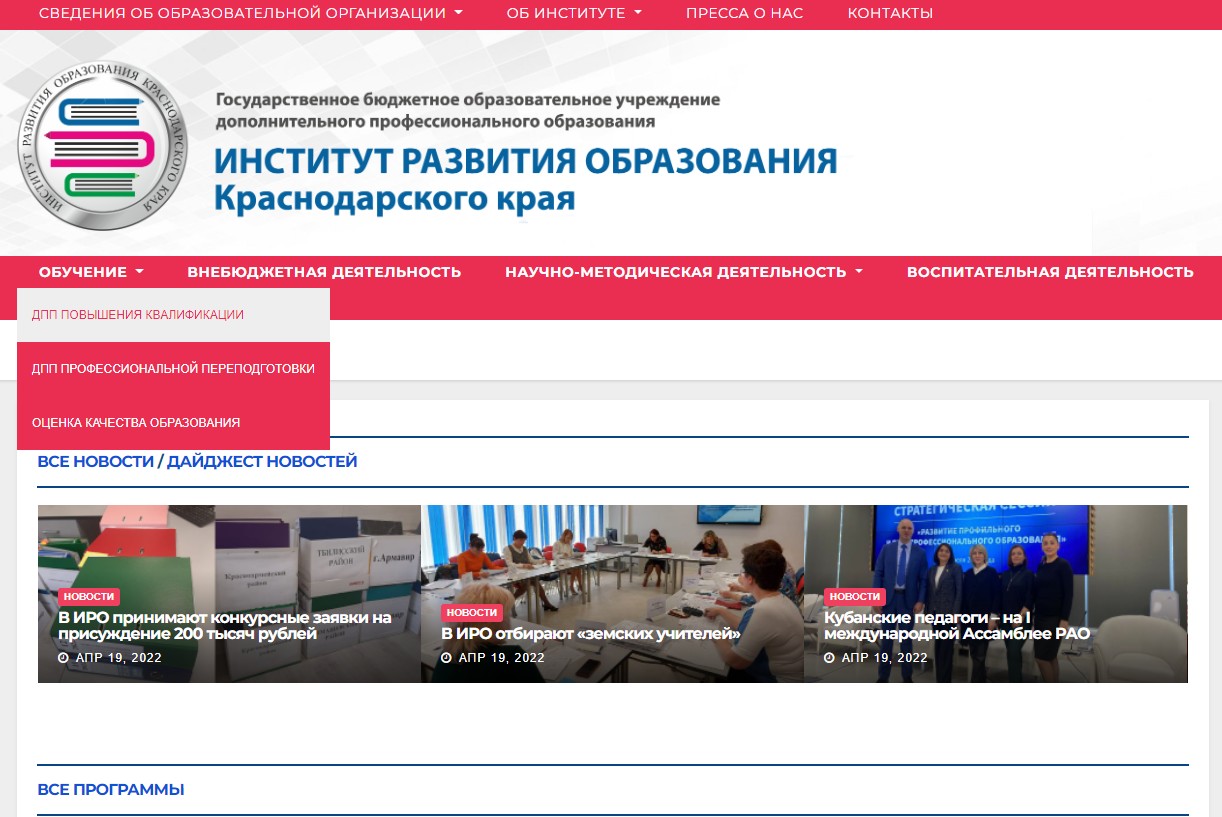 Раздел ФГОС на сайте
ГБОУ ИРО Краснодарского края
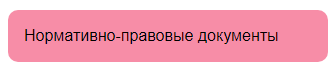 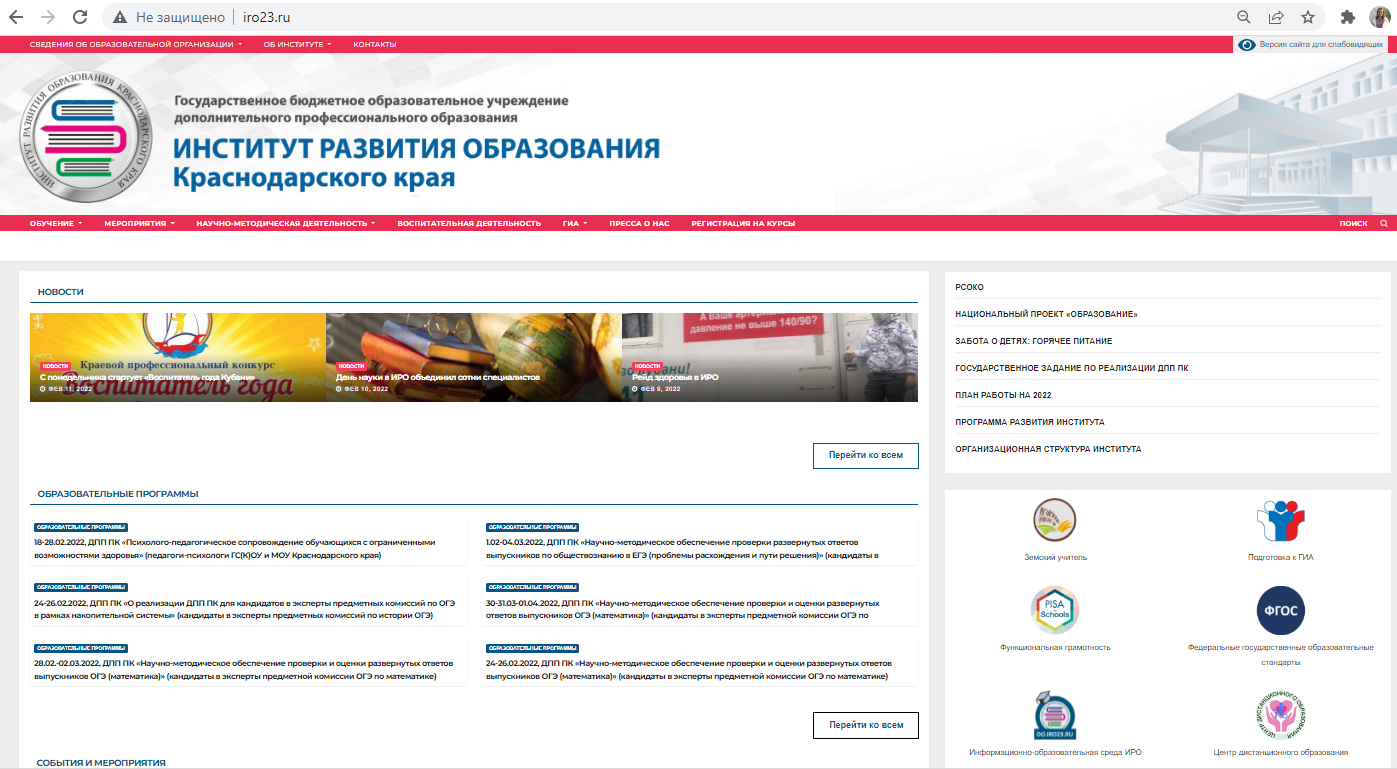 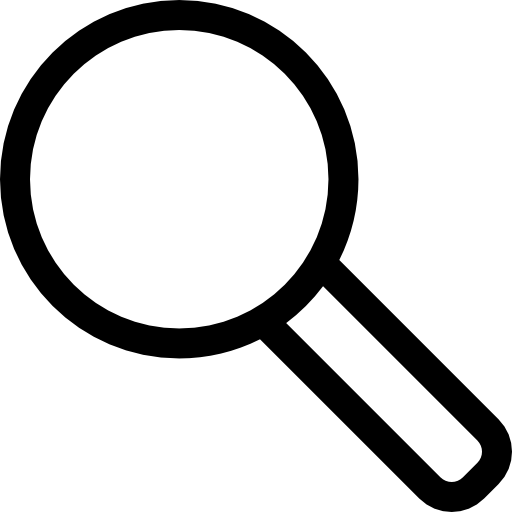 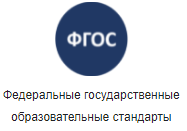 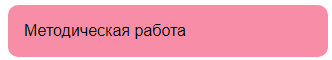 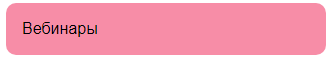 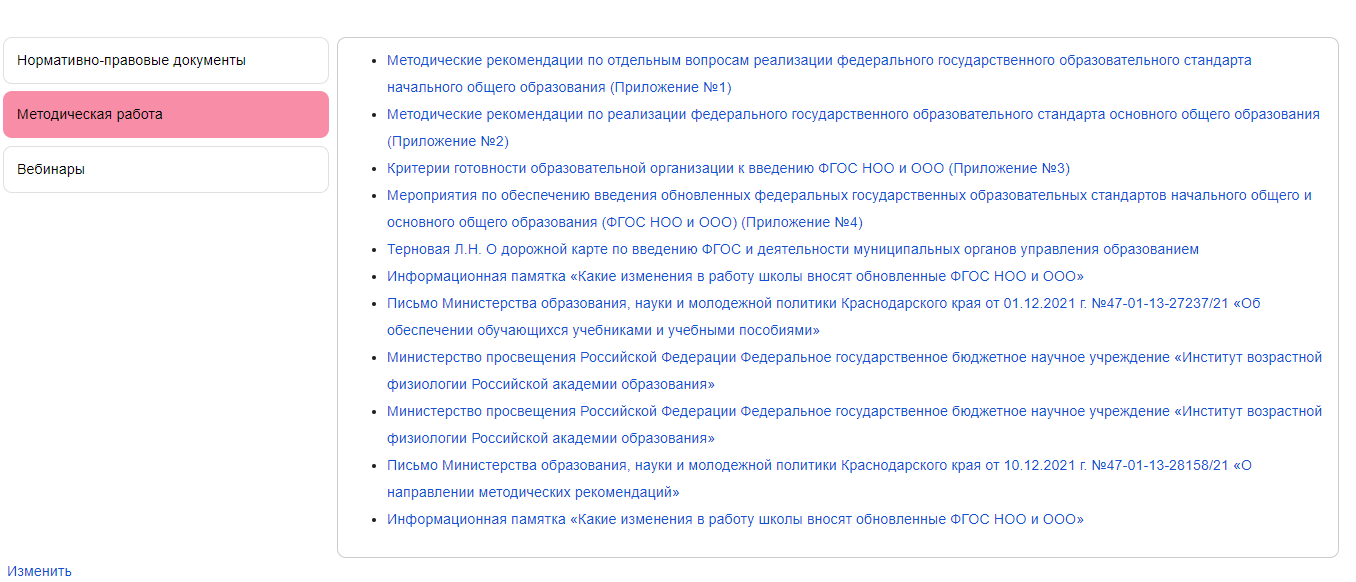 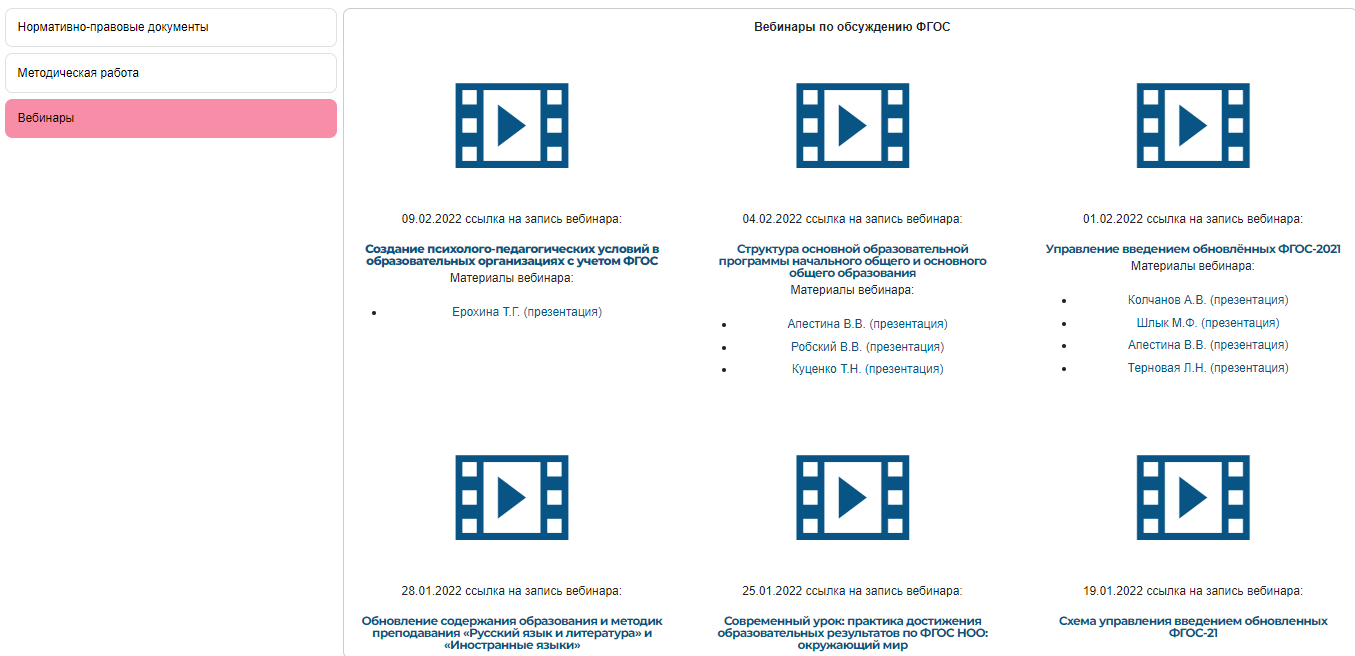 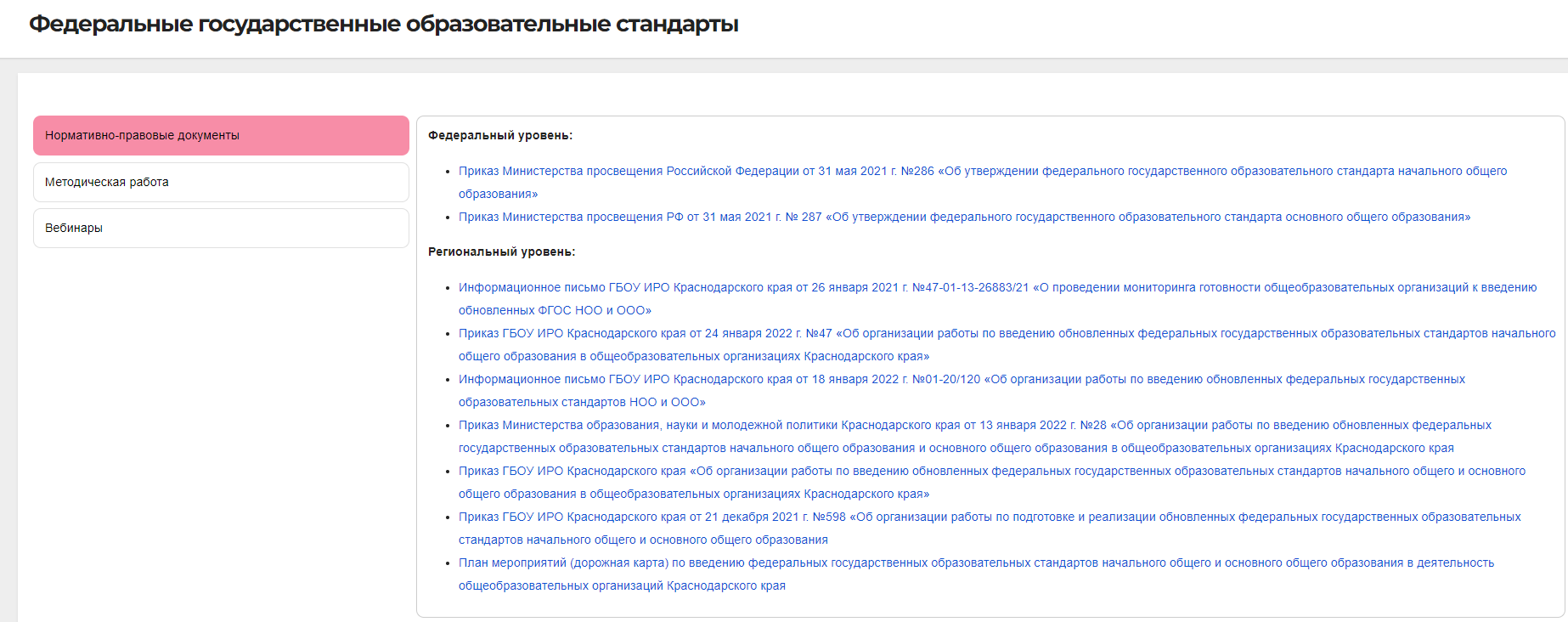 [Speaker Notes: На сайте Института сопровождение введения  обновленных стандартов представлено по нескольким направлениям региональной научно-методической системы.    
         Стратегически важным остается вопрос реализации региональной Дорожной карты внедрения стандартов, который освещается на сайте регионального координатора. 
         Очень важно, что муниципальные специалисты имеют возможность получать единую актуальную информацию на этой региональной площадке.]
Информационно-методическое сопровождение
введения обновленных ФГОС
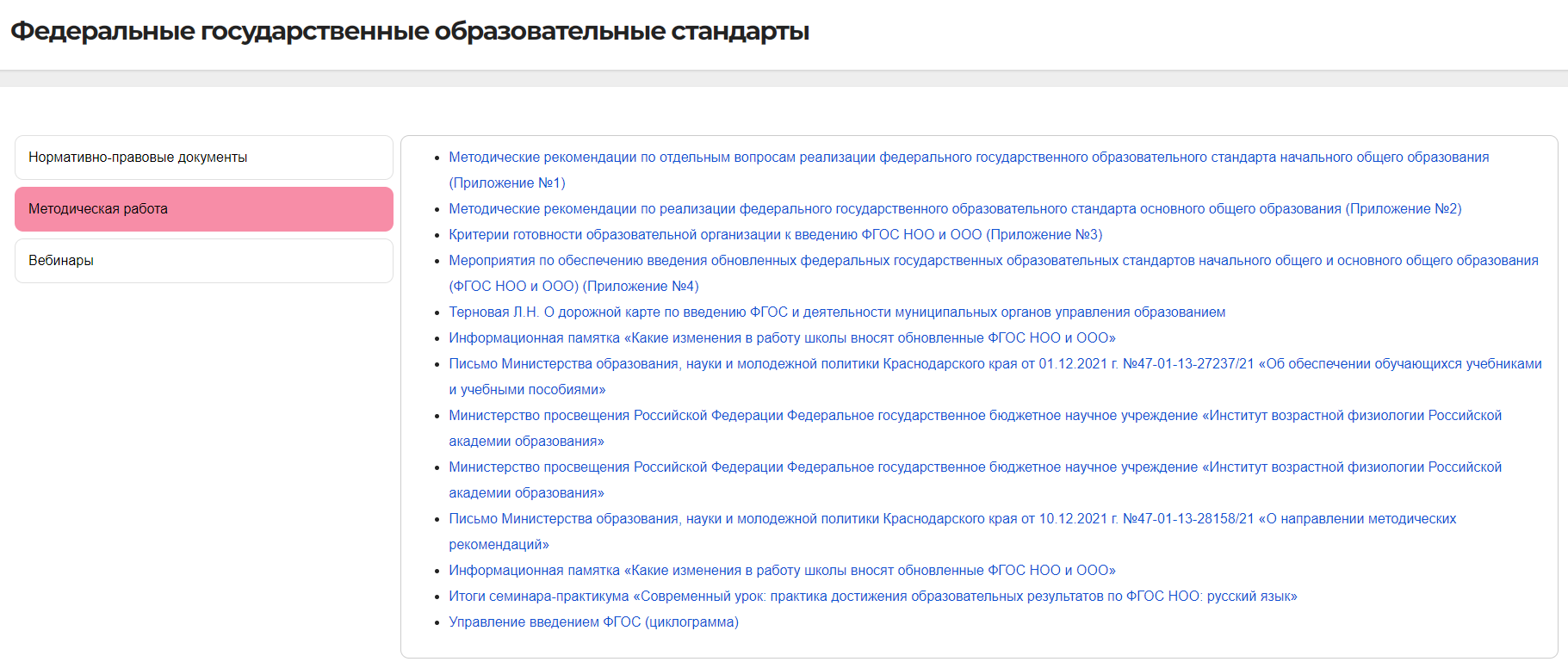 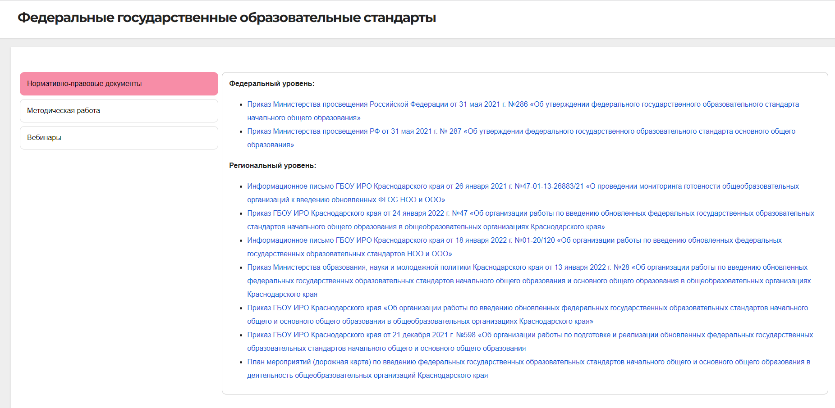 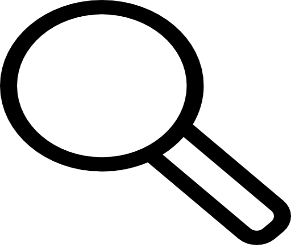 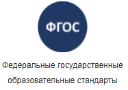 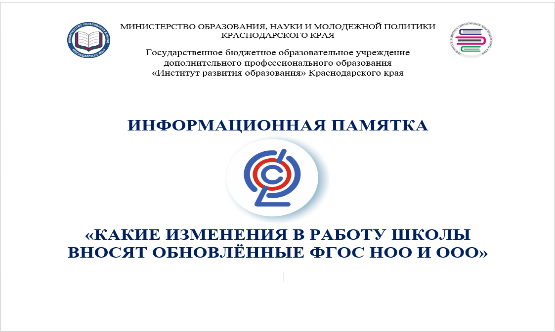 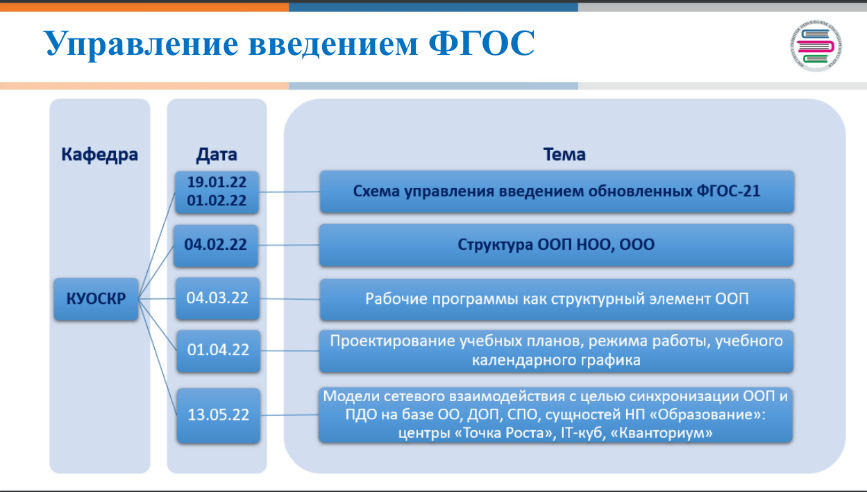 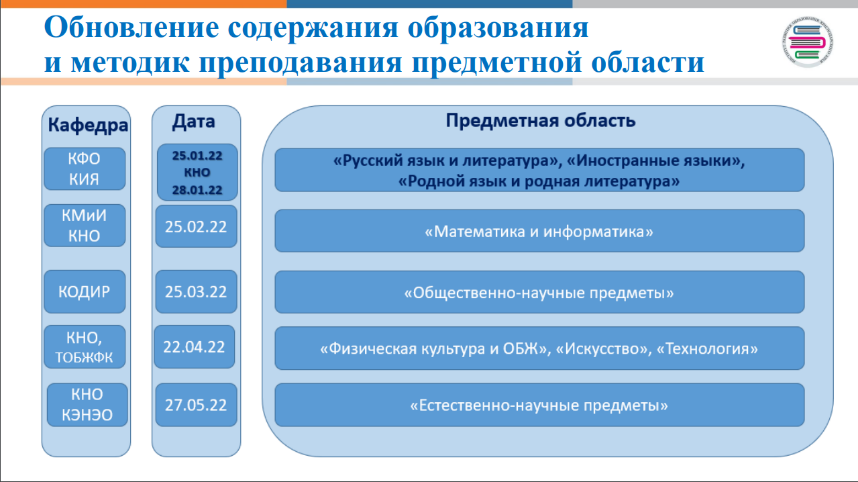 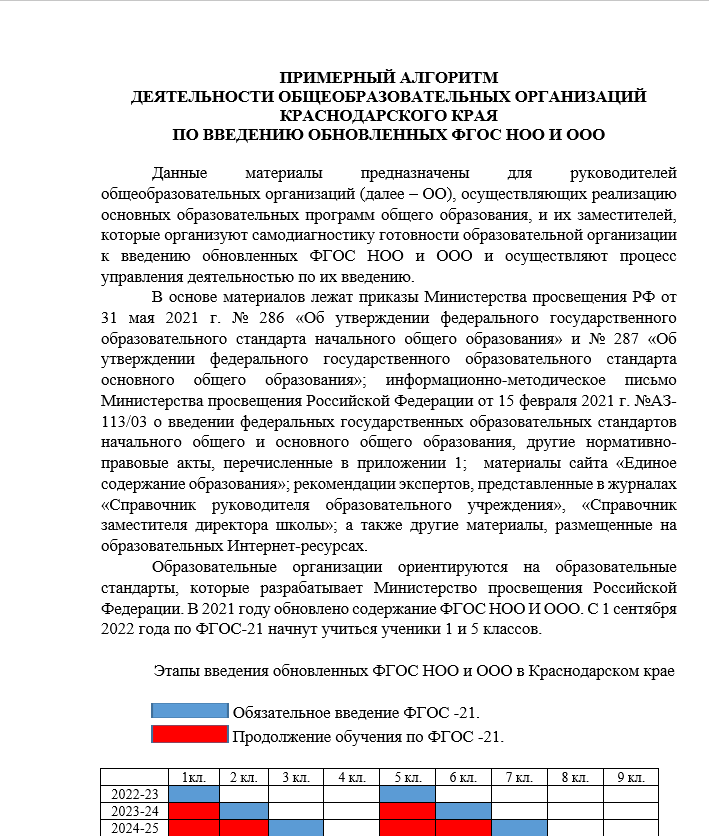 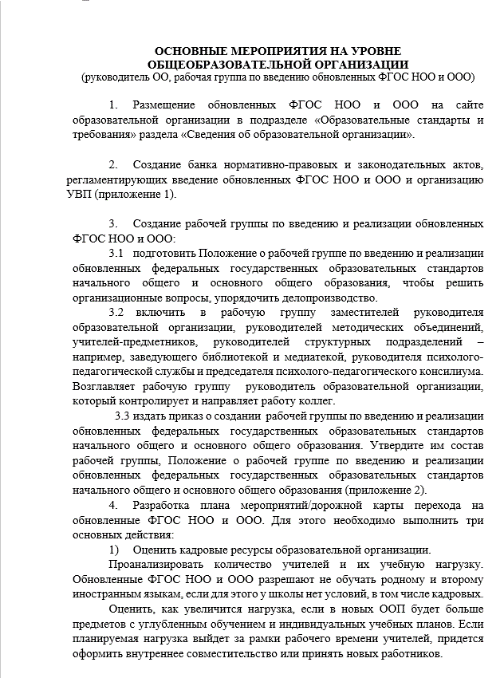 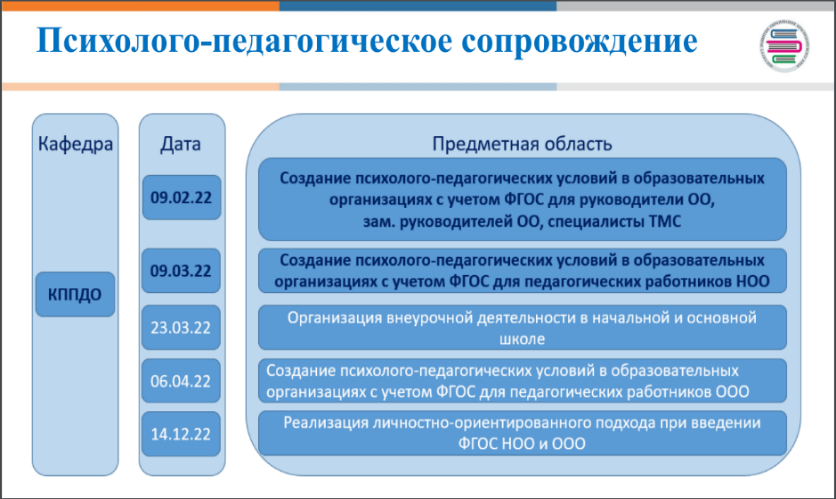 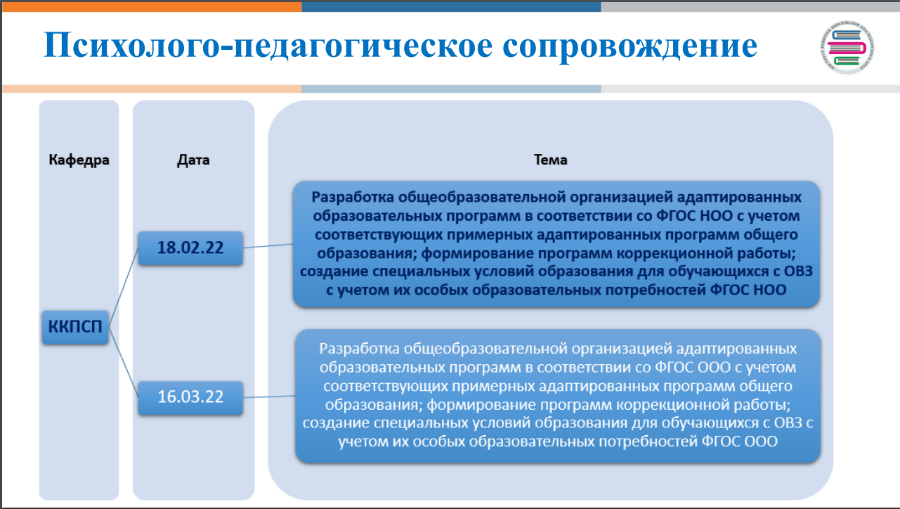 [Speaker Notes: Оперативно размещаются не только федеральные и региональные нормативные документы, но и разработанные  институтом методические рекомендации и памятки, такие как - «Какие изменения в работу школы вносят обновленные ФГОС». 
         Кроме того, в помощь руководителям образовательных организаций представлен примерный алгоритм работы по введению обновленных ФГОС с перечнем основных мероприятий и образцами школьных документов.
         В рамках Циклограммы мероприятий по введению стандартов на первое полугодие 2022 года запланировано 
         для руководящих работников управления образованием, территориальных-методических служб и школ - 6 семинаров. 
         для педагогических работников и методистов по предметам – 13 вебинаров: 6 по предметному содержанию с учетом апробации примерных рабочих программ; 5 по психолого-педагогическому сопровождению и 2 по адаптированным программам. 
Из них уже проведены в январе-марте 13 мероприятий, материалы которых также размещены на сайте ИРО.]
Мероприятия по подготовке к введению обновленных ФГОС
Групповые и индивидуальные консультации с педагогами, вебинары, семинары, посещение и анализ уроков, занятий по внеурочной деятельности, консультаций
Разработка адресных методических рекомендаций 
для образовательных организаций
ГБОУ ИРО Краснодарского края, 

предметные сообщества педагогов
Телеуроки по функциональной грамотности проекта «Телешкола Кубани»
«Методический горизонт»
Мастер-классы:
по математической грамотности
по читательской грамотности
по естественно-научной грамотности
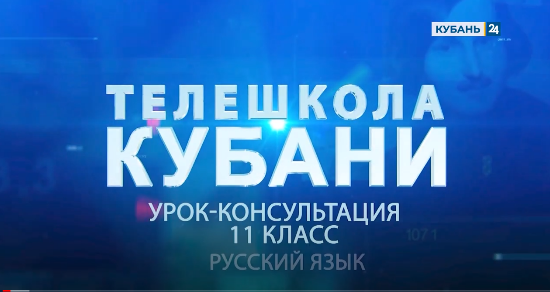 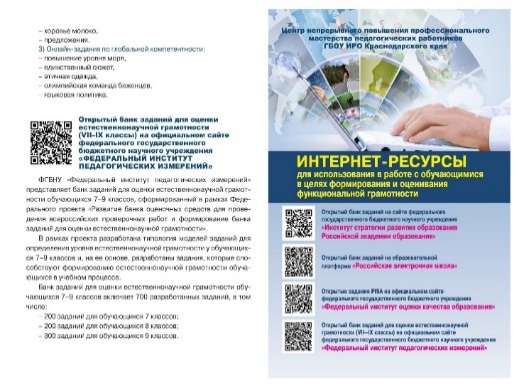 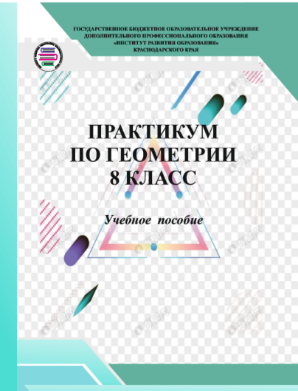 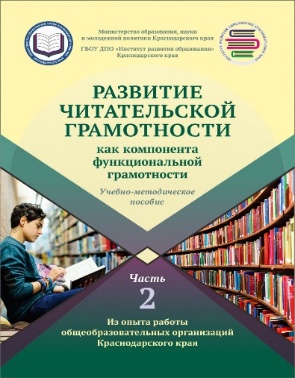 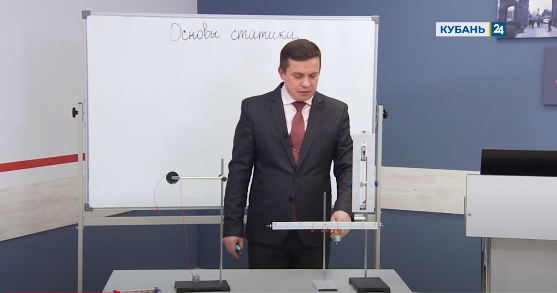 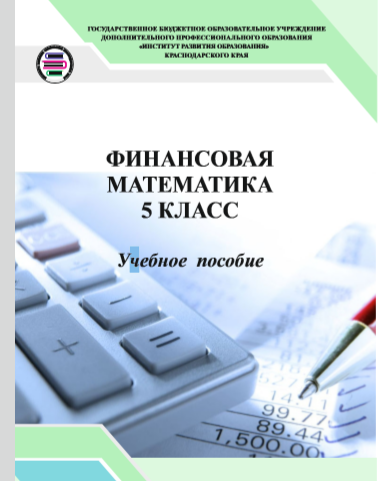 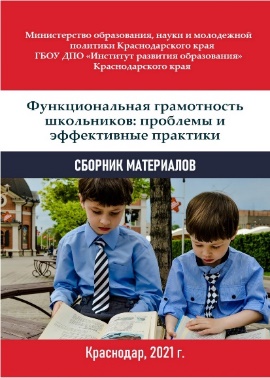 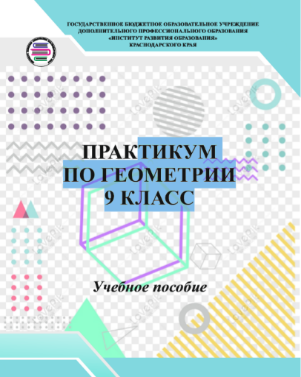 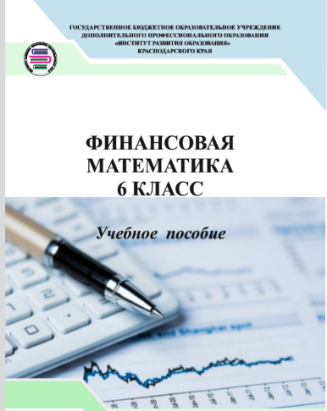 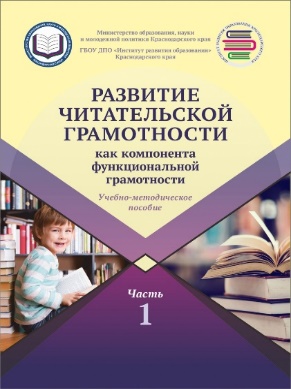 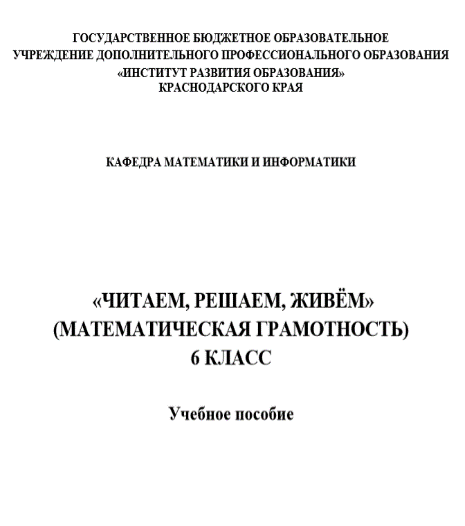 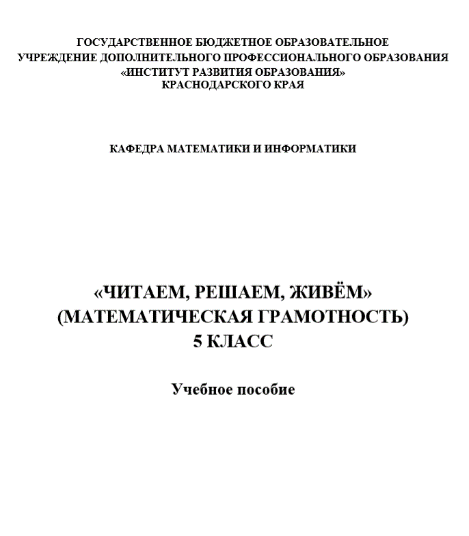 [Speaker Notes: Кроме этого, осуществляется адресная и системная работа с отдельными образовательными организациями края по подготовке к введению стандартов. Институтом, предметными сообществами педагогов и методическим активом ведутся адресные групповые и индивидуальные консультации.  На уровне муниципальных образований организованы практико-ориентированные занятия с использованием 
Институтом разработаны методические пособия для учителя и обучающихся по читательской и математической грамотности для учащихся начальной и основной школы. В проекте «Телешкола Кубани» в этом году представлено 15 уроков по формирования функциональной грамотности в логике системно-деятельностного подхода. 
Уважаемые коллеги, все ресурсы Института развития образования находятся в открытом доступе на официальном сайте Института.]
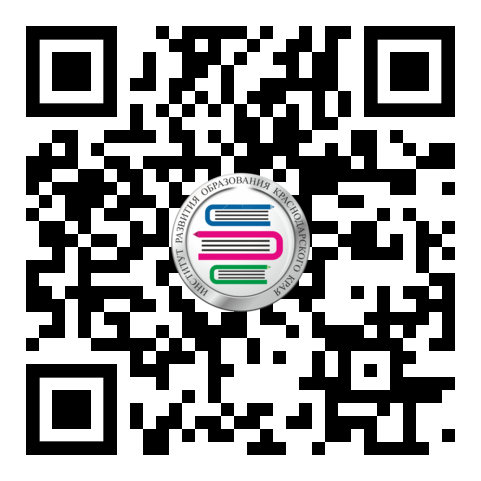 Спасибо за внимание!
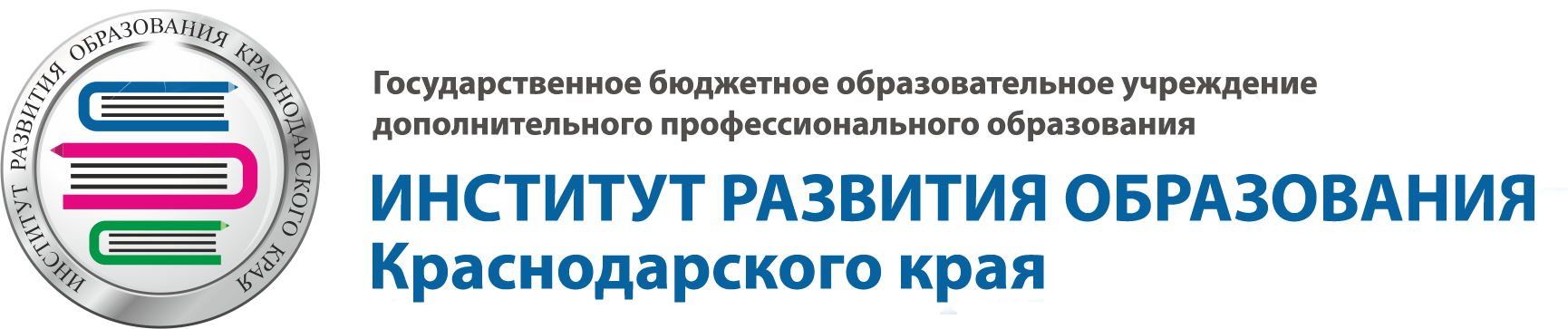